Защита человека от опасных факторов комплексного характера
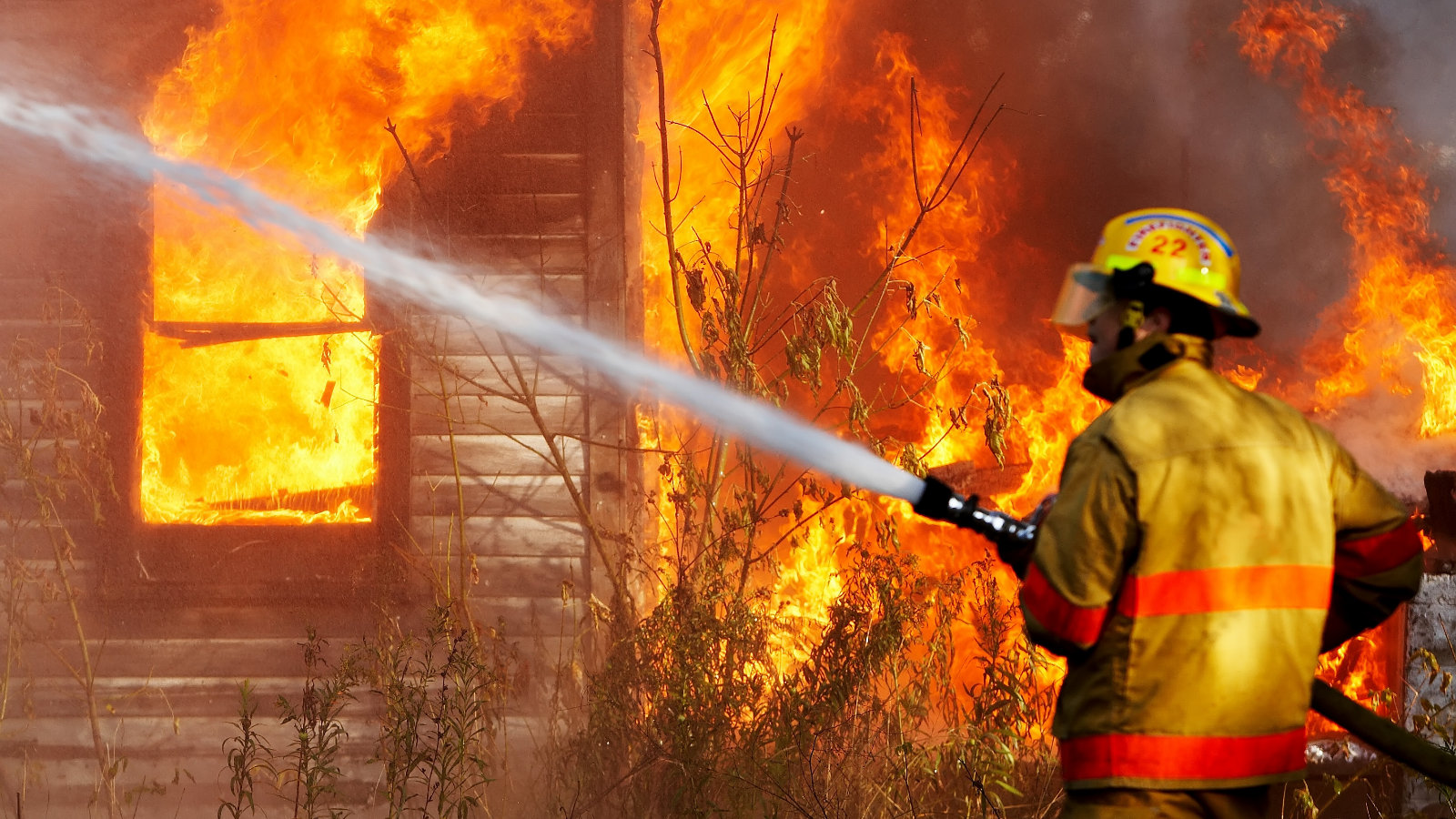 Преподаватель: Емельянова А.О.
План урока:
Пожарная защита на производственных объектах
Молниезащита зданий и сооружений
Обеспечение безопасности герметичных систем, работающих под давлением
Меры, применяемые для противопожарной защиты объединены в 2 группы:
1 Пассивные- предусмотрены при проектировании зданий и сооружений.К ним относят:- противопожарные разрывы между зданиями с целью предупреждения распространения огня. Величина этих разрывов зависит от огнестойкости здания, этажности и категорий пожарной опасности в производстве.- зонирование территорий, т.е. расположение пожароопасных веществв и складов с подветренной стороны;- огнепреградительные - устройства, препятствующие распространению пламени;- противодымная защита - снижает задымление.
Противопожарные стены (брандмауэры) применяют для разделения цеха на противопожарные отсеки. Противопожарные стены опираются на фундаменты или фундаментные балки, возводятся на всю высоту здания.
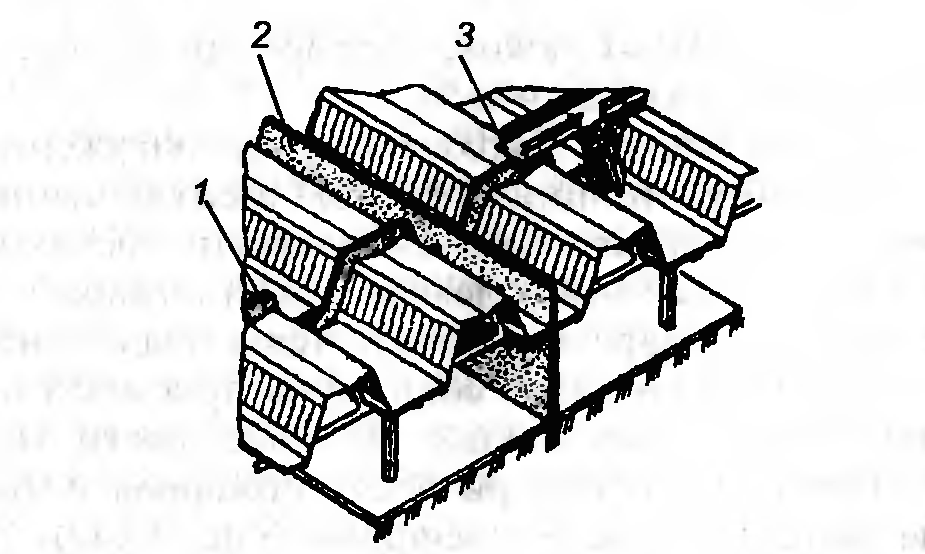 Противопожарные зоны – это разделительные зоны для ограничения распространения пожара в здании. Обычно это пролет здания, отделяемый стенами и покрытиями, который разделяет здание на пожарные отсеки с разной пожарной опасностью.
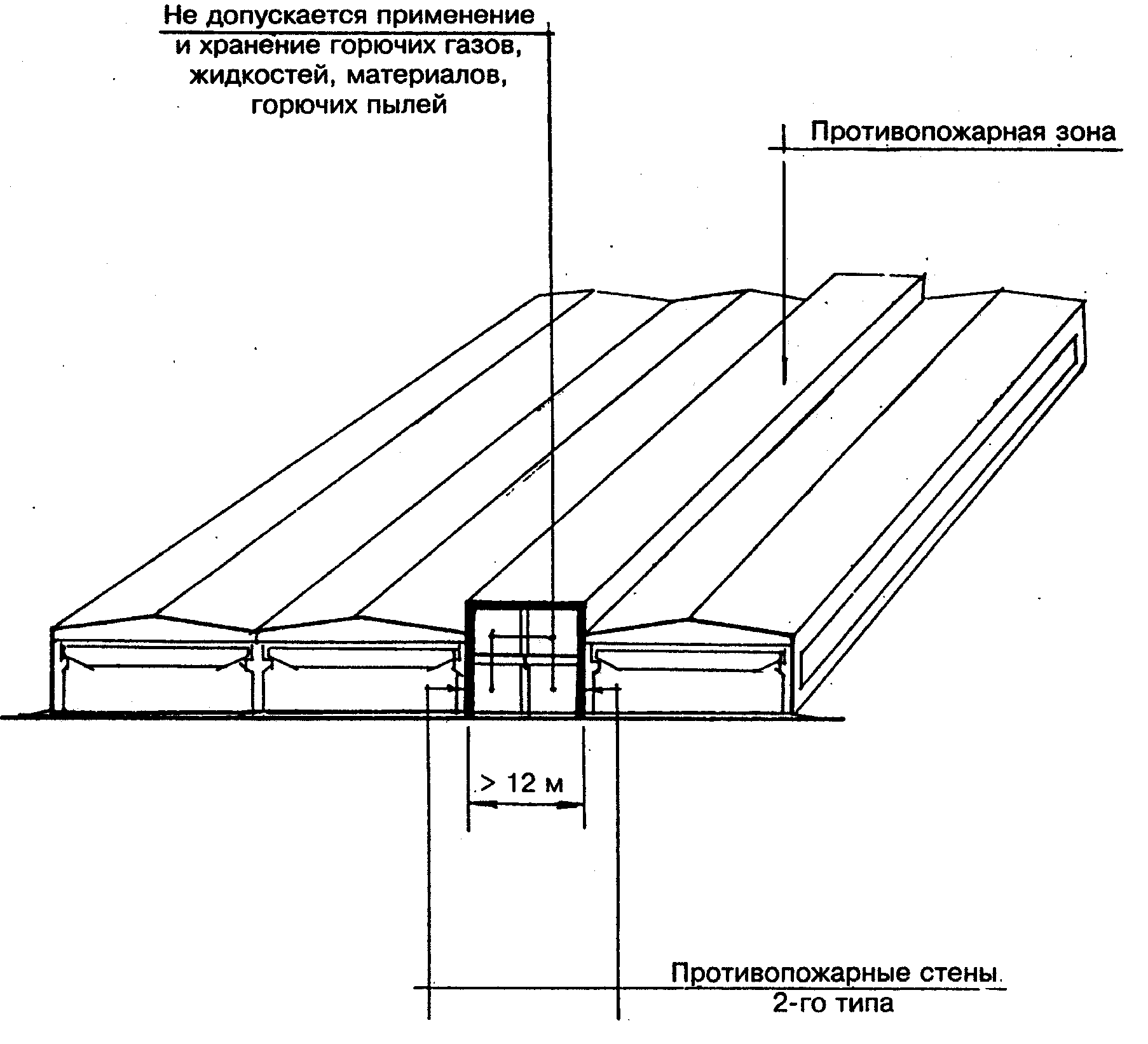 Противопожарные перекрытия исключают распространение пожара по вертикали здания, они выполняются без проемов и отверстий и примыкают к глухим (не имеющим остекления) участкам наружных стен
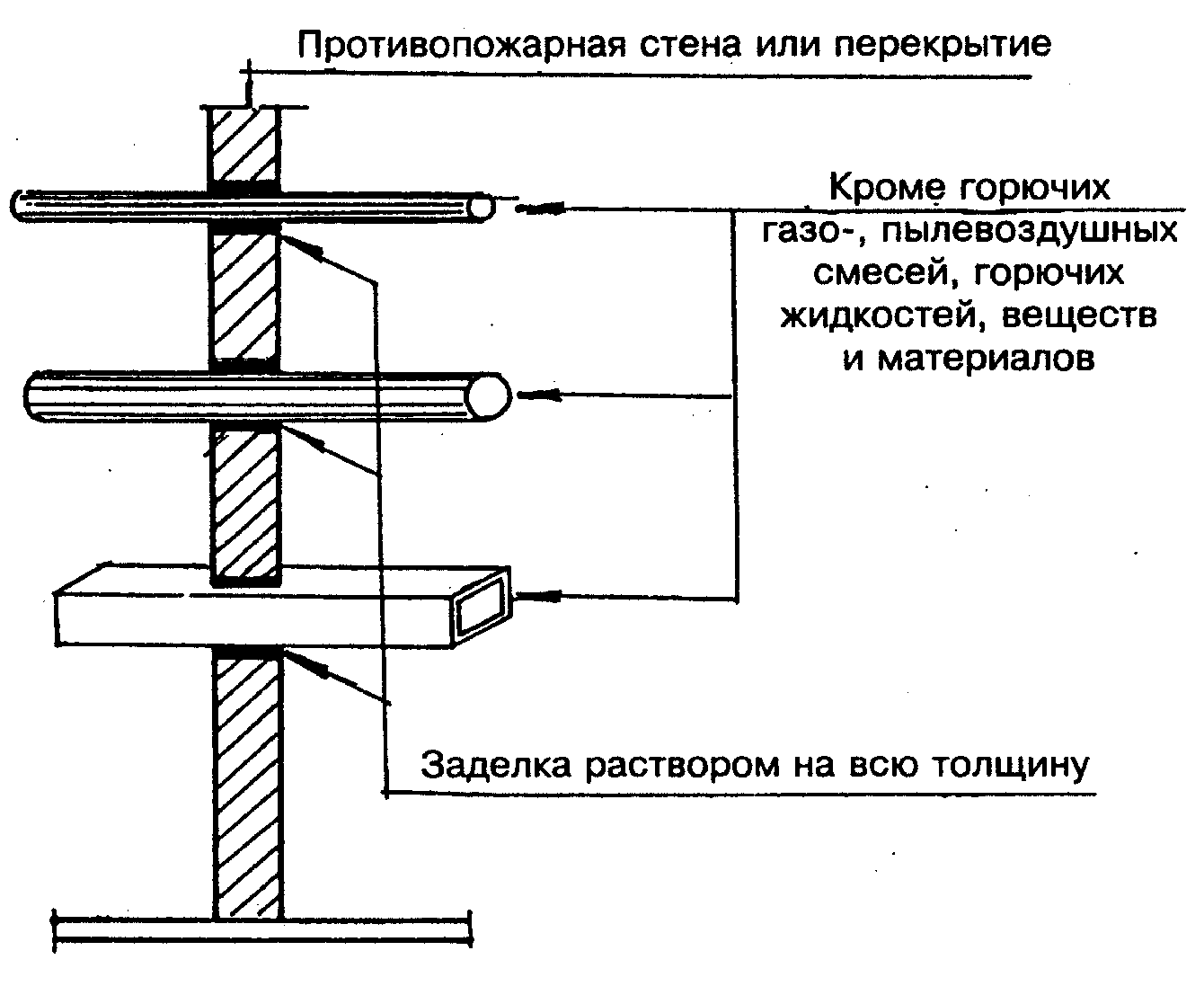 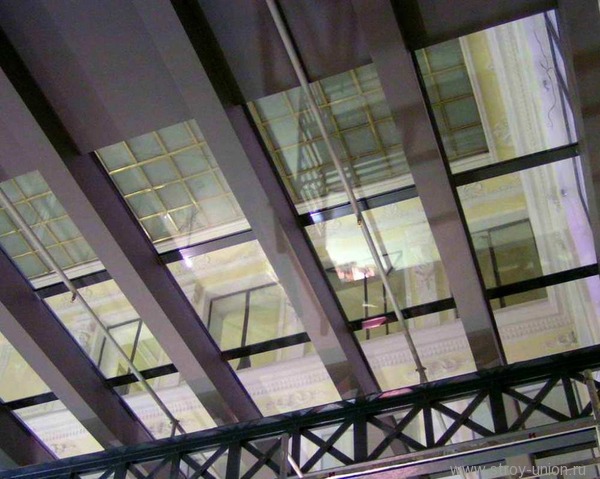 Легкосбрасываемые конструкции (ЛСК) обеспечивают снижение нагрузки на конструкцию здания при взрывном горении. В качестве легкосбрасываемых конструкций используют остекление зданий, двери, распашные ворота, поворотные панели, сбрасываемые участки крыши. При взрыве ЛСК сбрасываются за счет повышенного давления внутри здания (ударной волны), предотвращая тем самым разрушение здания.
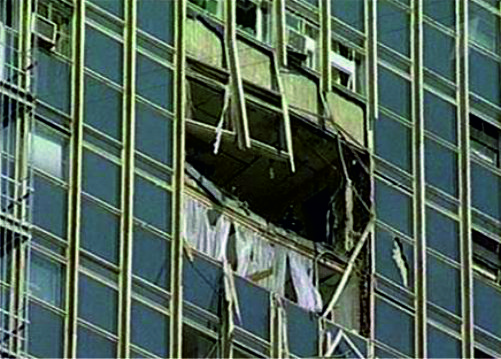 Огнепреградители - это устройства, пропускающие паровоздушные смеси, но препятствующие распространению пламени. Огнепреградители устанавливают в трубопроводах горючих газов, на резервуарах горючих жидкостей. Они представляют собой металлический корпус, заполненный негорючими насадками, гравием, металлической сеткой и т.п.
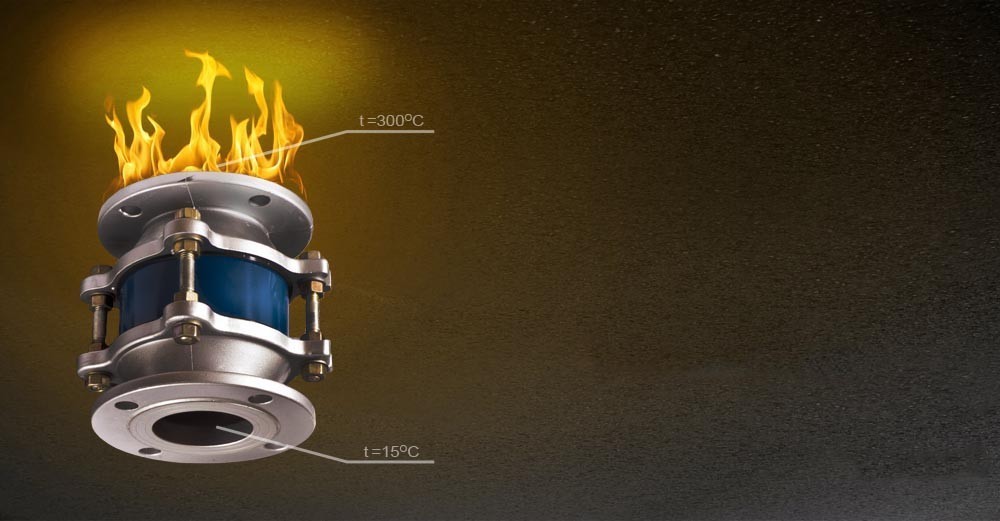 Противодымная защита снижает задымление здания при пожаре и обеспечивается конструктивными решениями, которые не позволяют распространяться дыму по горизонтальным и вертикальным каналам в здании. К таким конструктивным решениям можно отнести:
1) создание незадымляемых лестниц путем устройства воздушных зон с подпором воздуха;
2) использование оконных проемов, фонарей для удаления дыма;
3) устройство дымовых люков, проемов, шахт, через которые из помещения удаляется дым
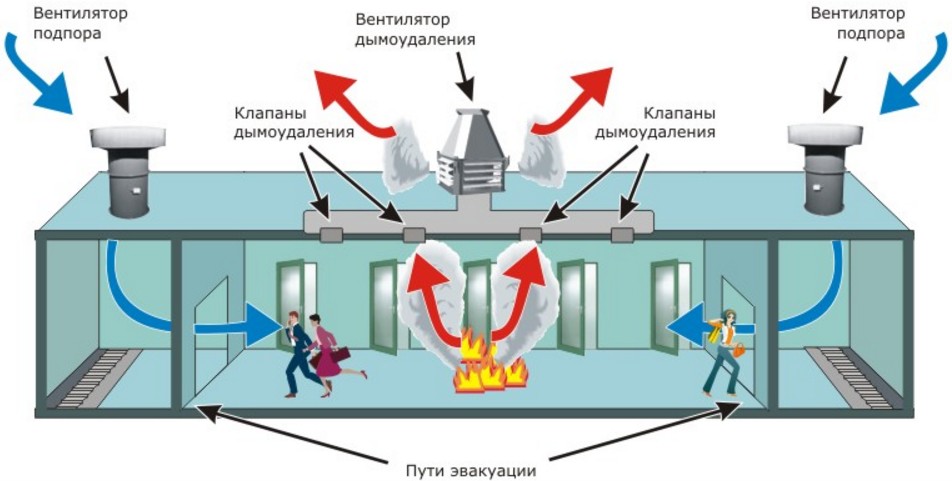 2 Активные- обнаружение пожара и ликвидация очага возгорания. - использование автоматической пожарной сигнализации; -электрическая пожарная сигнализация(извещатели); - пожарные автоматические извещатели;-тепловые- срабатывают при повышении температуры до 70 в окружающей среде;
-дымовые;-световые-действуют на яркую вспышку;-комбинированные.
Пожарная сигнализация может быть электрическая и автоматическая.
 При использовании электрической пожарной сигнализации извещение о пожаре осуществляется в течение нескольких секунд.
 Система сигнализации состоит из приемной станции и соединенных с ней извещателей.
 В зависимости от способа включения извещателей электрическая пожарная сигнализация подразделяется на лучевую и шлейфную . 
При лучевой системе каждый извещатель самостоятельно сообщается со станцией при помощи двух проводов — прямого и обратного. 
При этой системе приемная станция может принимать одновременно сигналы от всех извещателей.
 Шлейфная система предусматривает последовательное включение извещателей в один общий провод (шлейф). Начало и конец провода присоединены к приемной станции. На один шлейф может быть включено до 50 извещателей.
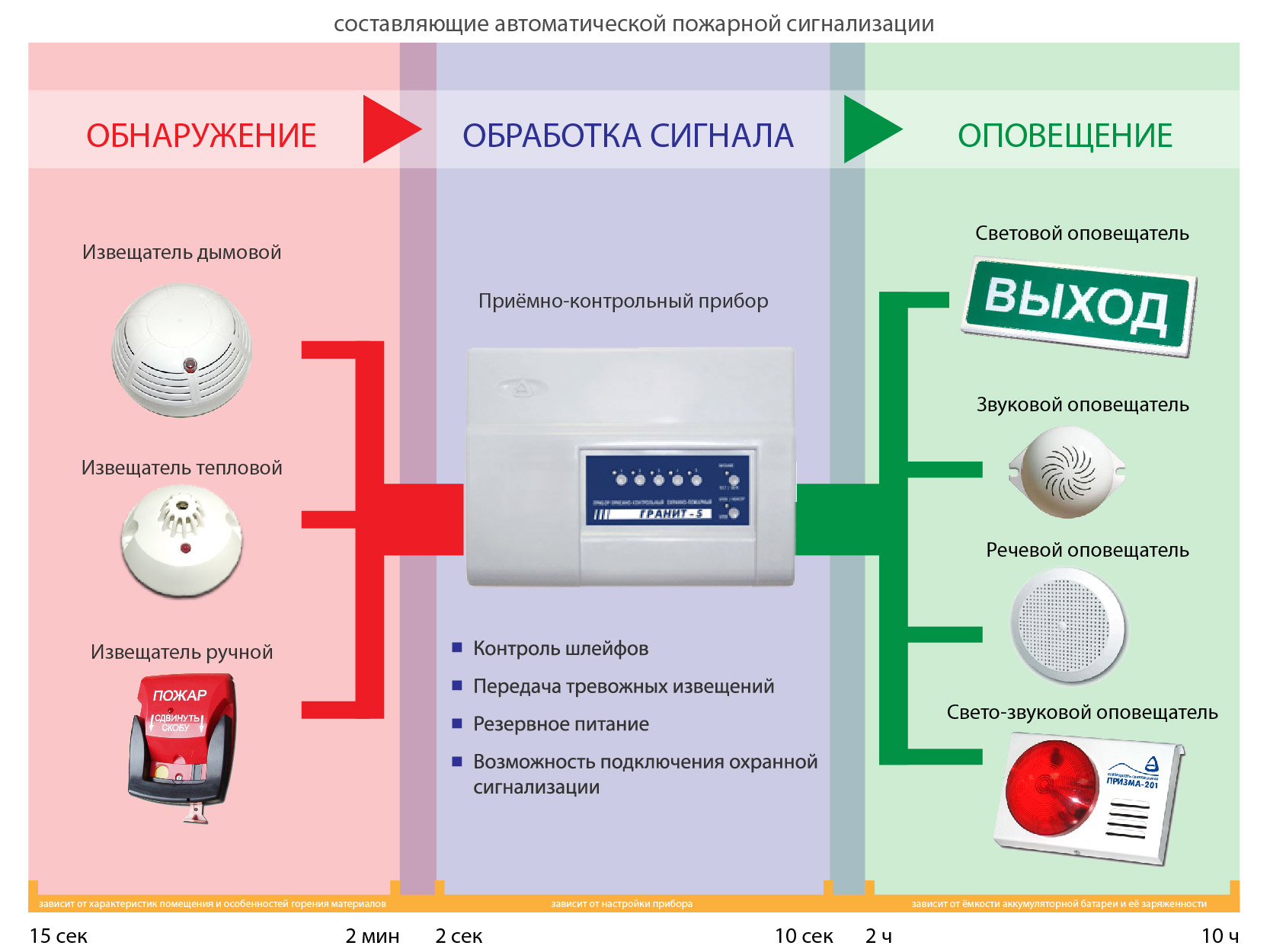 В автоматической пожарной сигнализации используются термостаты, которые при повышении температуры до заданного предела включают извещатели. Автоматическим пожарным извещателем может быть металлическая пластинка, состоящая из сплава различных материалов с различным коэффициентом расширения. В случае повышения температуры до определенного предела пластинка выгибается и соединяет два электрических контакта, приводящие в действие звуковые и световые сигналы.
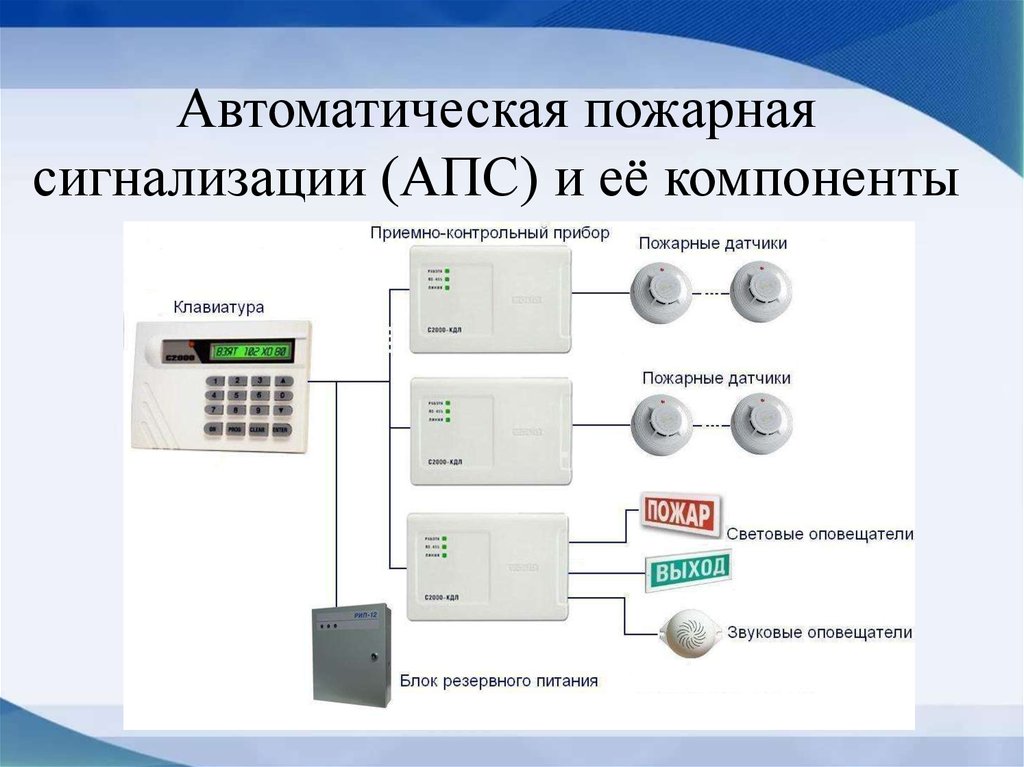 Системами пожарной сигнализации оборудуют технологические установки повышенной пожарной опасности, производственные здания, склады. Пожарная сигнализация имеет большое значение для осуществления мер по предупреждению пожаров, способствуют своевременному их обнаружению и вызову пожарных подразделений к месту возникновения пожара
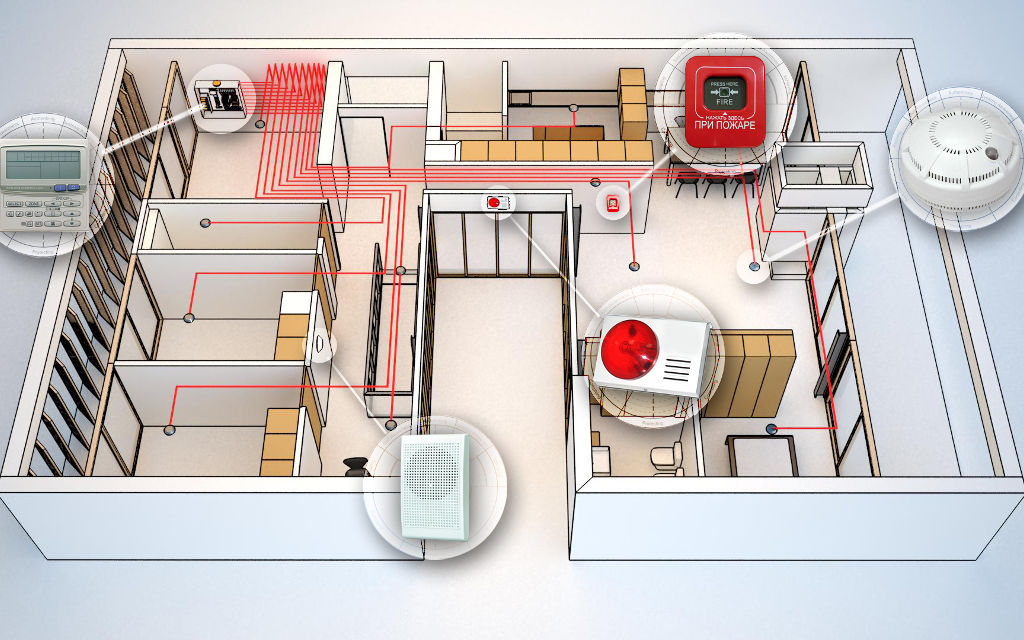 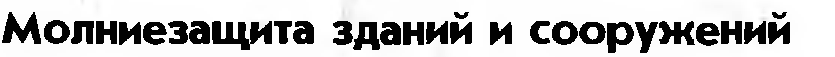 Здания и сооружения по необходимости возведения грозозащиты разделяют на категории: 
Категория 1. В зданиях взрыво,- и пожароопасные вещества не хранятся постоянно, Происходит процесс переработки и хранение опасных веществ открыто или в неупакованных емкостях. Возникновение взрывов в таких сооружениях сопровождается значительными разрушениями и человеческими жертвами (РД). 
Категория 2. В зданиях опасные вещества хранятся в запакованных емкостях. Взрывоопасные смеси образуются только в случае производственных аварий. Взрыв сопровождается незначительными разрушениями, без человеческих жертв (РД). 
Категория 3. Прямое попадание молнии вызывает пожары, разрушения большой степени строений и инженерных сетей, поражения людей и животных. Такие здания должны иметь эффективную защиту от прямых ударов молнии (РД).
Порядок обустройства грозовых отводов (молниезащиты) на объектах промышленного и гражданского назначения регулируется целым рядом нормативных актов и стандартов, начиная с ПУЭ и кончая отдельными ведомственными инструкциями. Все эти документы содержат требования к молниезащите в части, касающейся проектирования (расчёта), монтажа, ввода в эксплуатацию и обслуживания этих систем
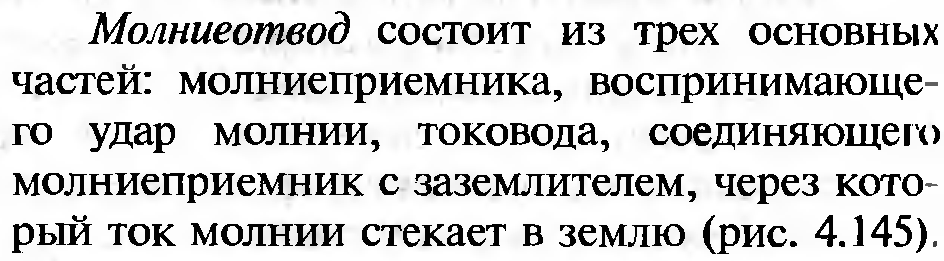 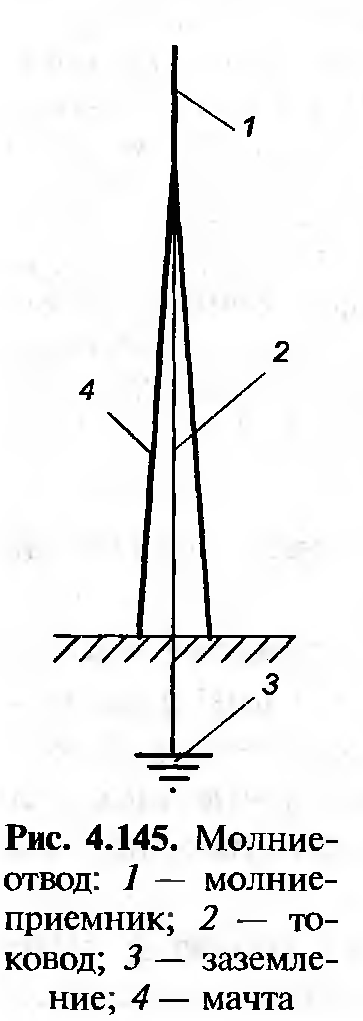 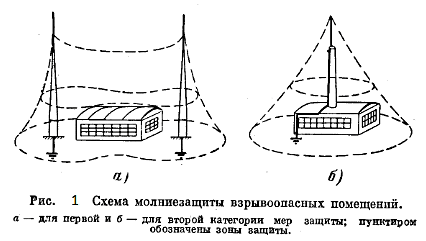 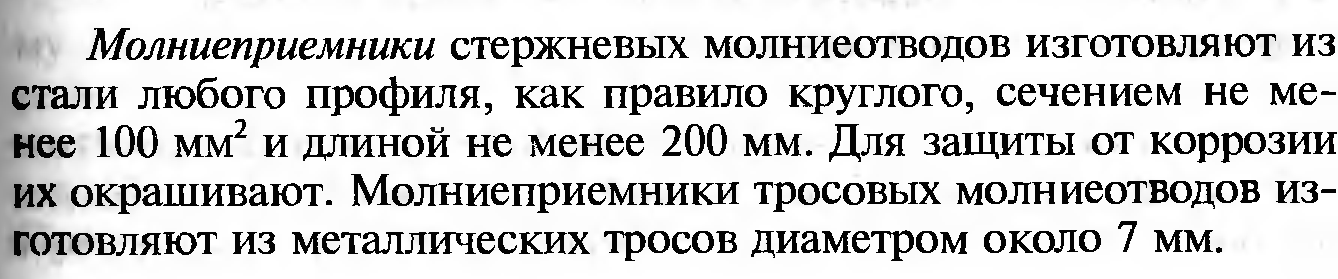 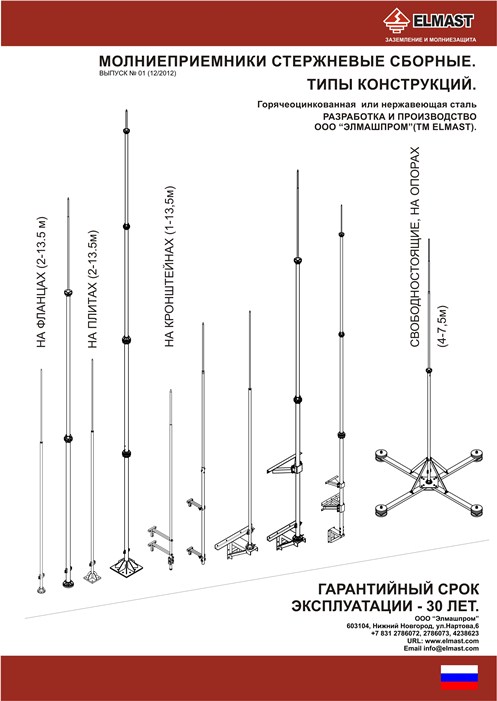 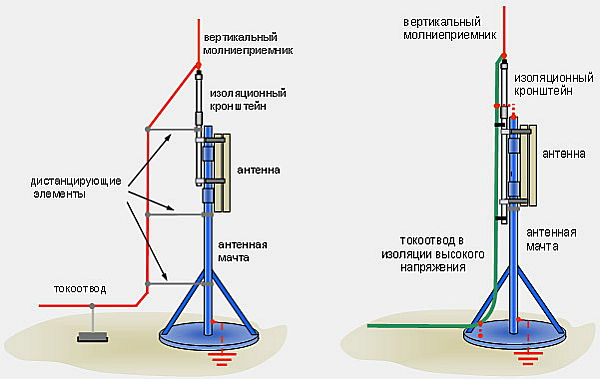 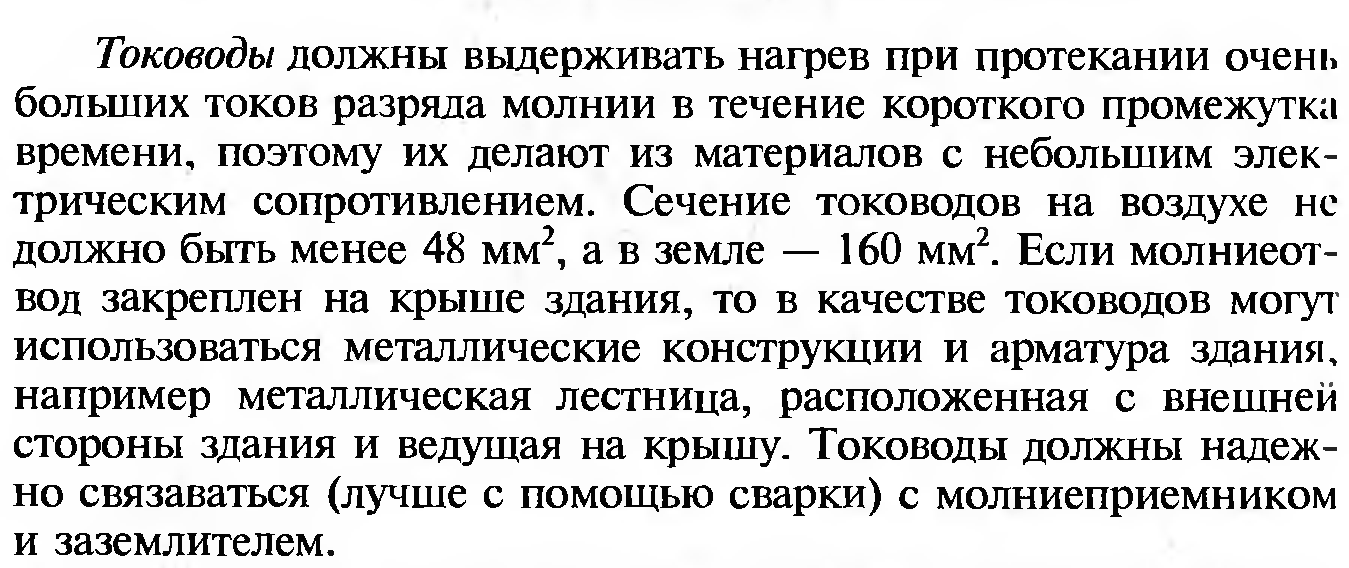 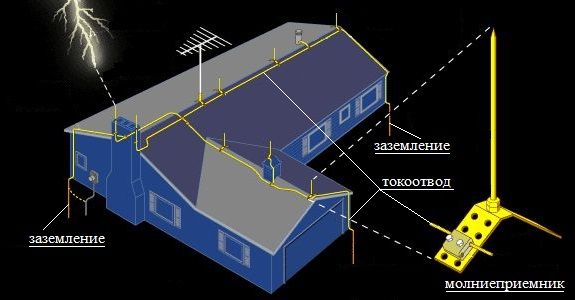 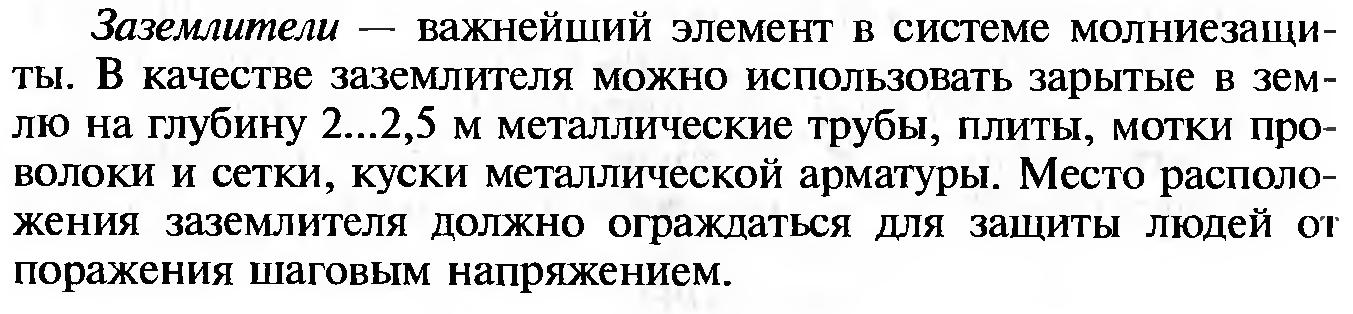 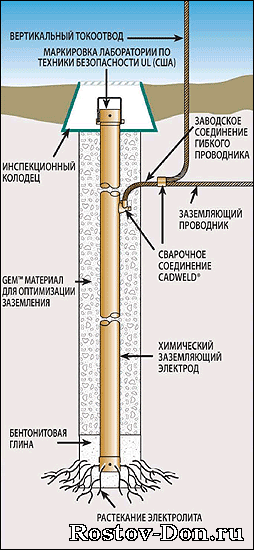 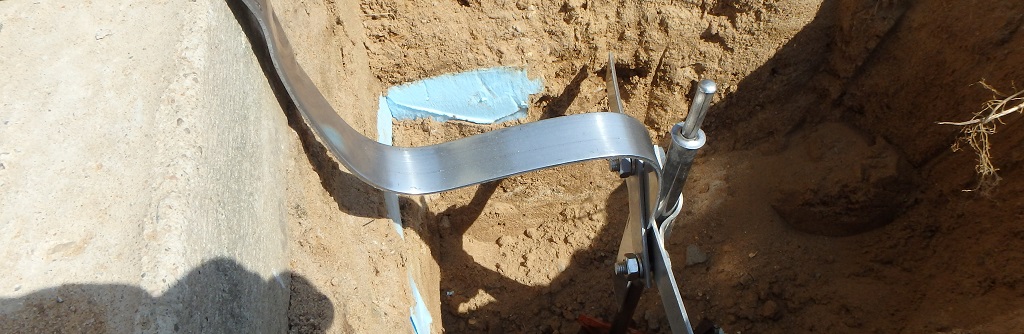 Обеспечение безопасности герметичных систем, работающих под давлением
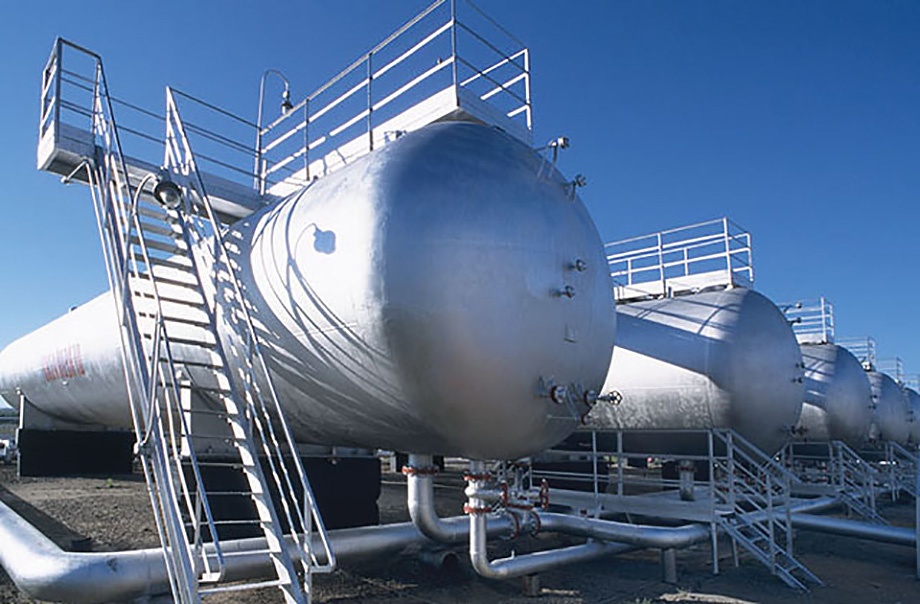 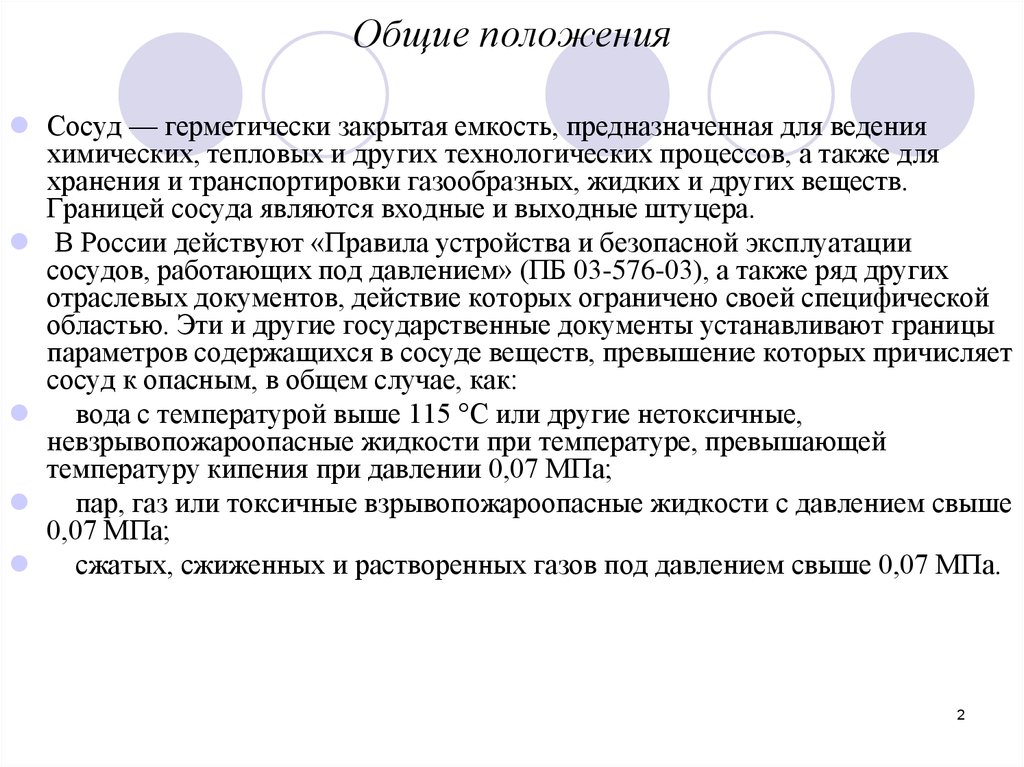 Для обеспечения надежной и безопасной работы герметичных систем и установок, находящихся под давлением, необходимо выполнять технические мероприятия по предупреждению аварий и взрывов. 
         Конструкция установок должна обеспечивать их надежную и безопасную работу, возможность осмотра и очистки, промывки, продувки и ремонта, а также проведения необходимых испытаний.
Все установки, работающие под давлением, маркируют. На маркировке указывают:  
наименование завода-изготовителя,  - заводской номер установки, 
 год изготовления и дату технического освидетельствования,  
-общую массу установки, вместимость, 
 рабочее и пробное давления, ставится клеймо завода. 
      Емкости высокого давления подлежат регистрации, регулярным техническим освидетельствованиям и испытаниям
Трубопроводы, баллоны, цистерны окрашивают в цвета, соответствующие их содержимому, и снабжают надписью с наименованием хранимого или транспортируемого вещества.
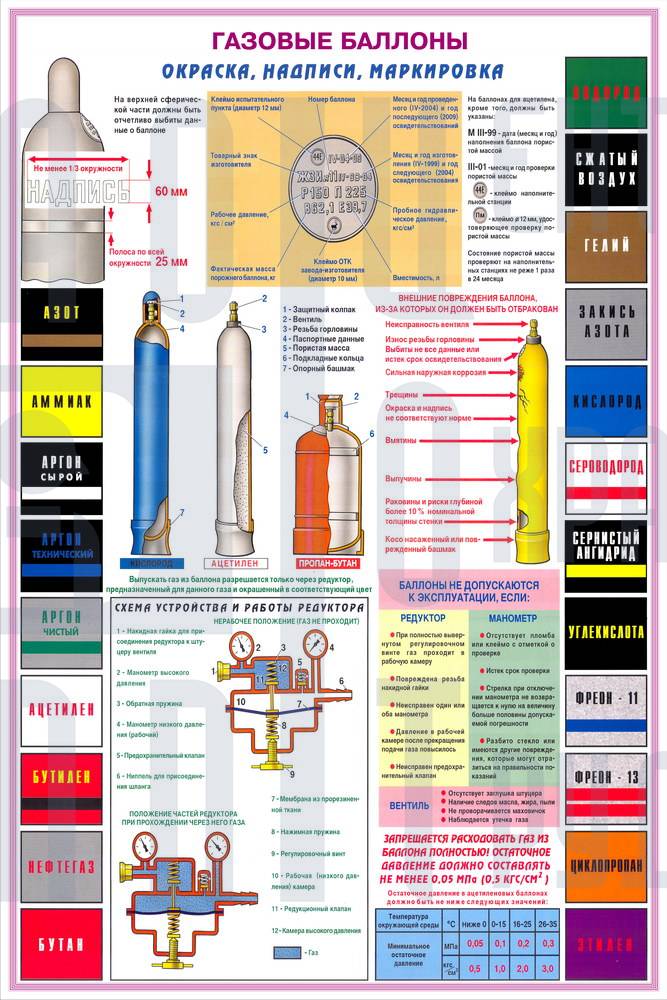 Для предотвращения чрезмерного повышения давления в сосуде служат предохранительные устройства, при срабатывании которых избыточное давление сбрасывается из сосуда или установки. Предохранительные устройства обязательно устанавливают на все установки и сосуды, работающие под давлением, за исключением малых объектов, например газовых баллонов.
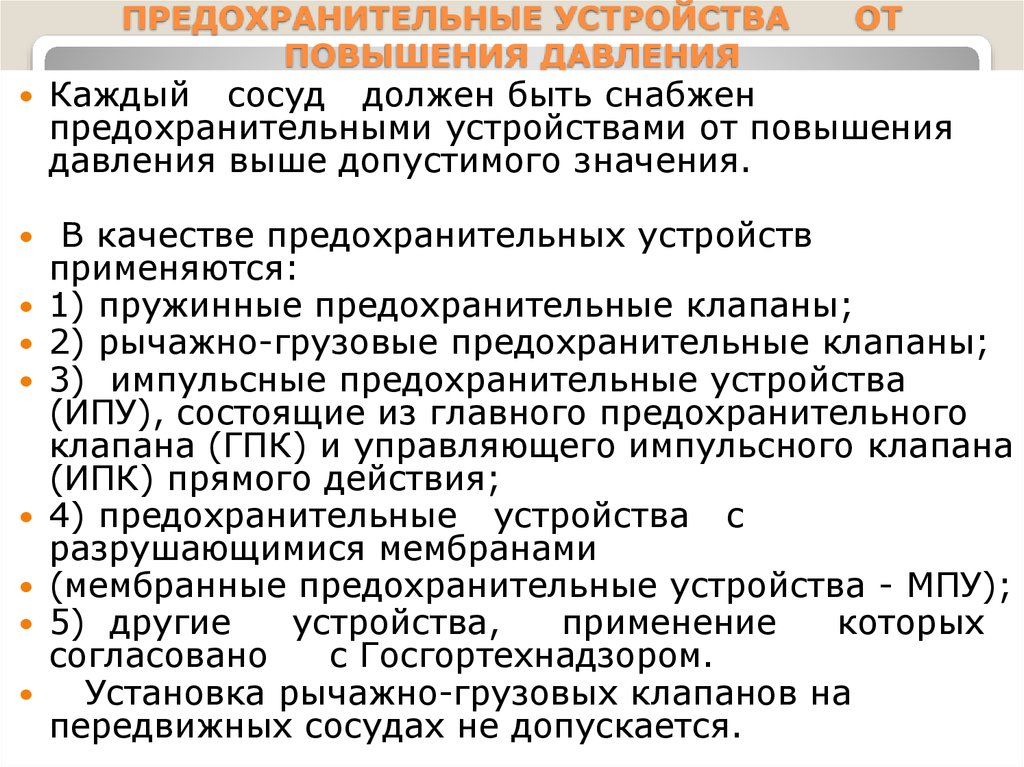 Импульсное предохранительное устройство
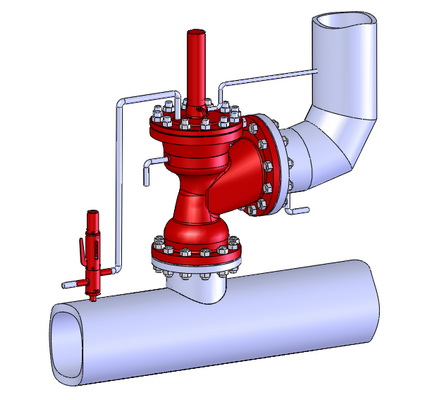 Пружинный предохранительный клапан
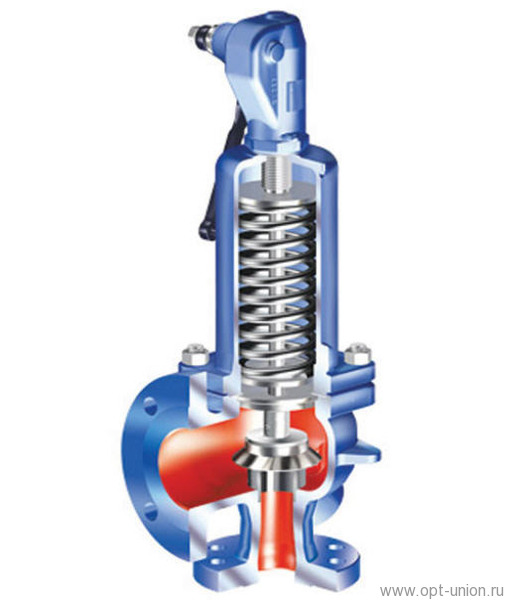 Рычажно-грузовой ПК
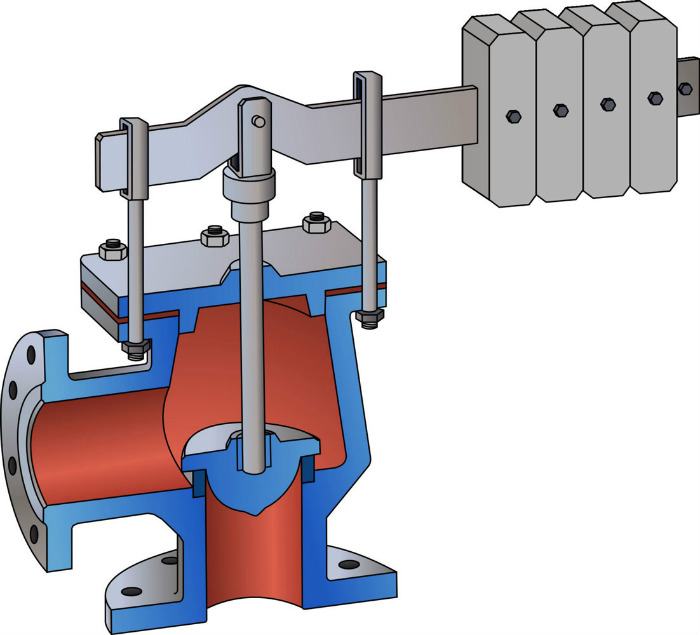 Контрольно-измерительные приборы. Каждый сосуд и самостоятельные полости с разными давлениями должны быть снабжены манометрами (приборами для измерения давления). Манометры должны иметь класс точности не ниже 2,5 — при рабочем давлении до 2,5 МПа и 1,5 — при рабочем давлении свыше 2,5 МПа.
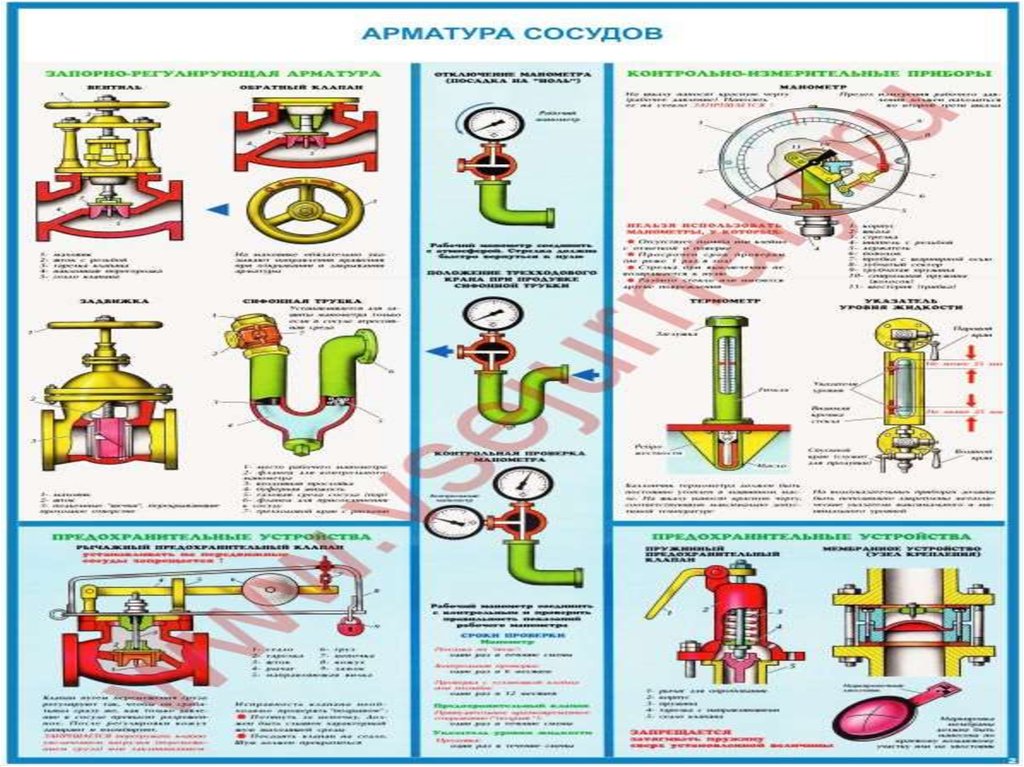 Регистрация, техническое освидетельствование и испытания сосудов и емкостей, работающих под давлением
Техническое освидетельствование установок, работающих под давлением, осуществляется после монтажа и пуска в эксплуатацию, а также периодически. В необходимых случаях они подвергаются внеочередному освидетельствованию.
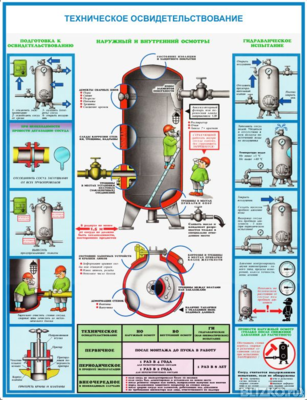 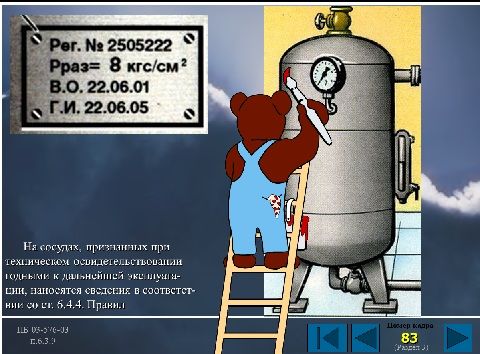 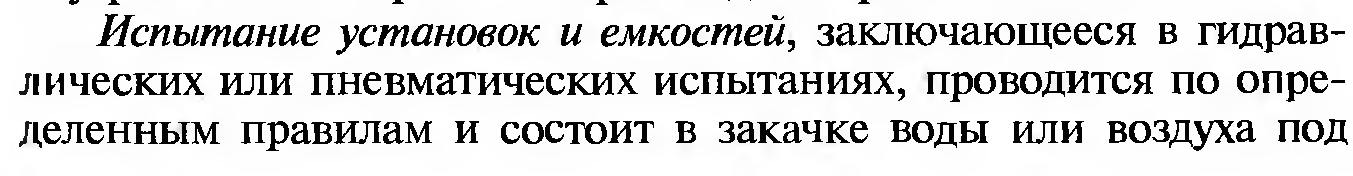 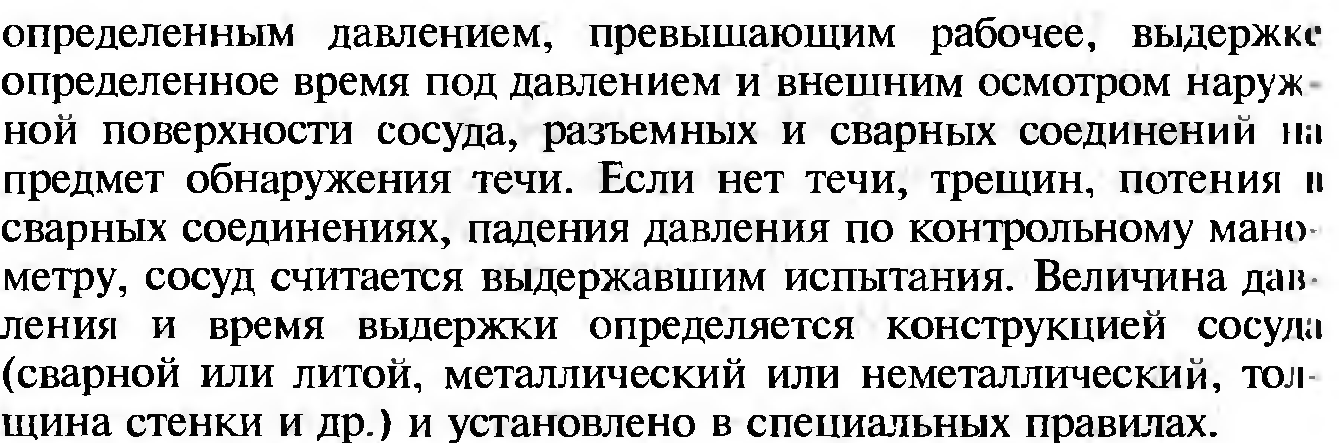 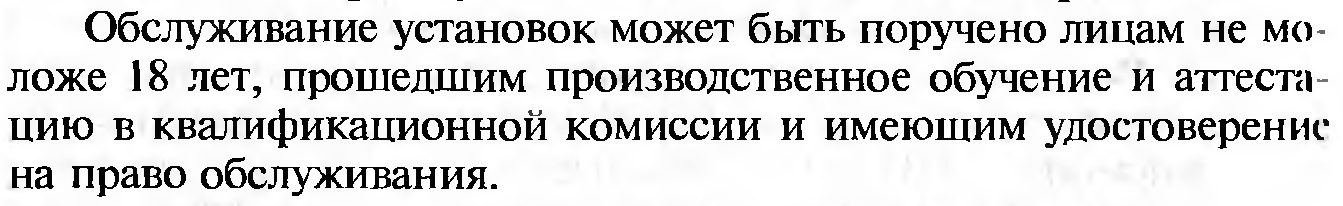 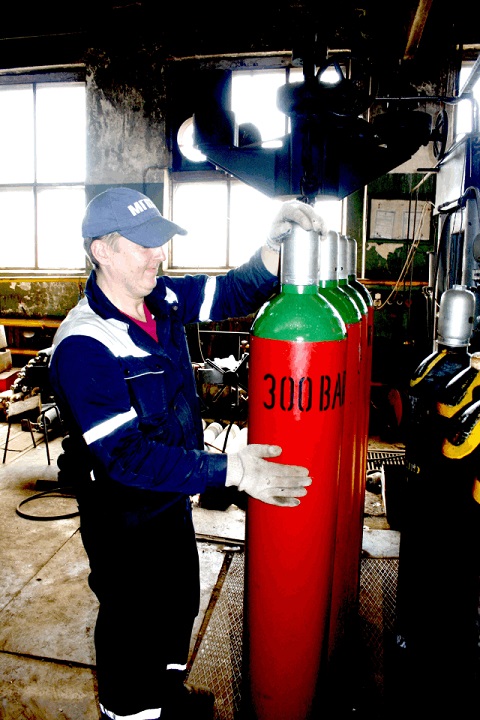